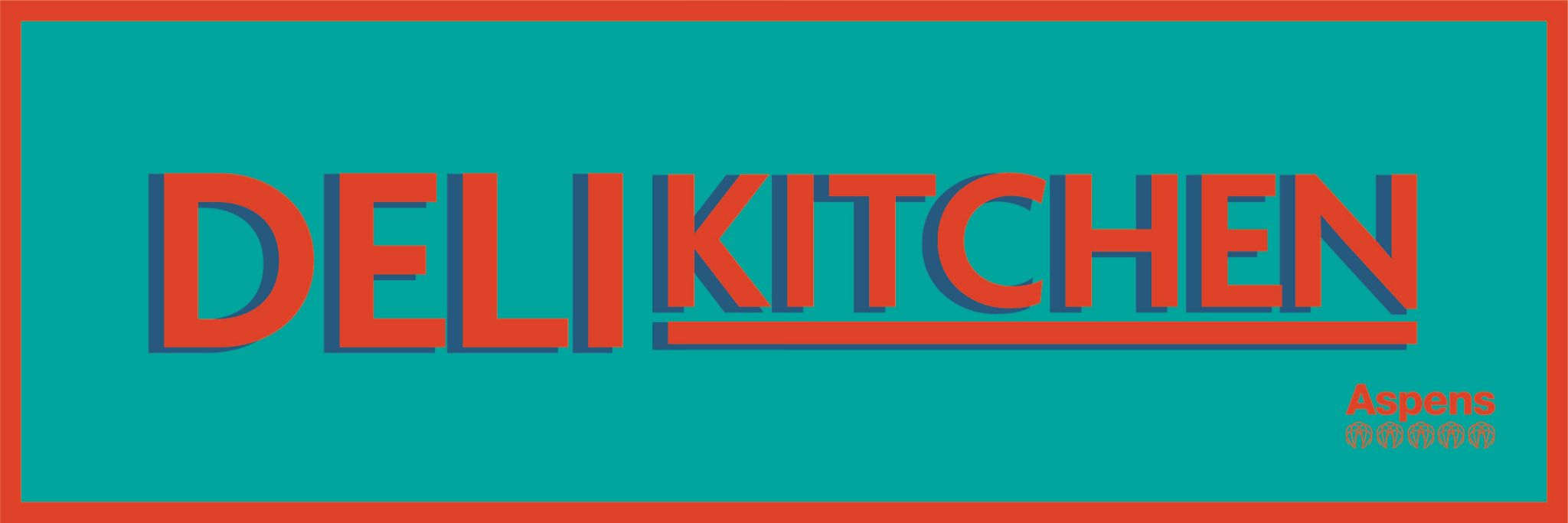 Mid Morning Break

Double Potato Wedges	£0.50
Hash Brown 	(2)	£1.10
Buttered Toast	£0.40
Syrup Pancakes	£1.00
French Bread Pizza	£1.25
Pizza Bagel		£1.00
Syrup Porridge                   £0.60
Toasted Crumpet               £0.85
Sweet Waffle                       £1.20
Sausage Roll		£1.50
Cheesy Nachos Pot	£0.90
Chicken Nuggets	£1.30
Brunch Bean Pot  	£1.60
Flavoured Popcorn            £0.60
Cheese on Toast                £0.85
Chicken Burger                   £2.05
Beef Burger	                       £2.05
Add details here
Add details here
Deli Kitchen Cold

Just Sandwiches          £1.50
Deli Sandwiches          £2.00
Deli Baguettes             £2.30
Deli Wrap                     £2.00
Deli Salads	                £1.75
Pasta Salad Pot            £1.75
Side Salad                     £1.25
Fruit Pots            from £0.65
Dessert Pots	       from £0.75
Deli Kitchen Hot

Margherita Slice	£1.30
Meat Pizza Slice	£1.55
Hot Wraps		£2.05
Pasta & Sauce         From  £1.95
Plain Jacket		£1.00
Plus one filling	£1.65
Plus two fillings	£1.95
Chips 		£1.20
Potato Wedges	£1.20
Additional fillings    from  £0.65
Panini Selection      From  £2.20
Flavoured Chicken Burgers       £2.05
Burgers/Veggi Burgers               £2.05
Meal Deal

Streateries Meal & Traybake              £2.65
Hot Pasta & Topping & Traybake       £2.65
Jckt & Topping & Traybake                  £2.65
Streateries

Main Meal and sides                        £1.95
Sides                                                   £0.60
Hot pudding		               £0.90
Drinks
Water500ml		£0.90
Radnor Splash Tetra	£0.75
Aqua  Aroma  500ml	£1.05
TARIFF